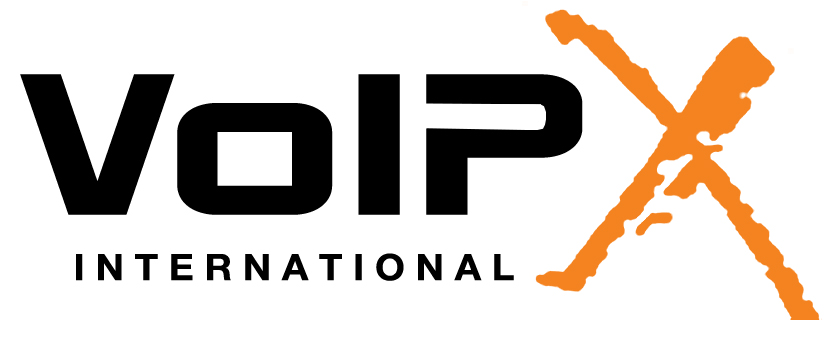 Training Presentation
voipxPBX.com
How to Open a Trouble Ticket
Option 1: 
Send an email to voipxnoc@voipxint.com 
The subject of the email should be the title of the ticket
The body of the email should be the concern/training question etc…
The system will automatically update you via email every time a technician makes a comment about the ticket
Option 2:
Open a ticket on our website www.voipxpbx.com
Click on Resources - Customer Support
Click Sign in. Enter Username / Password or if you are not registered create a new account.  Follow all prompts.
Once logged in click open a new ticket
Fill in concern/training question etc…
Transfer direct to VM
Intercom
Automatically talk through the speaker phone
Dial *8 + Extension Number
For Example: *8103 - Send to intercom on Ext 103
Send a call to a voicemail box by simply transferring + *99ext#
Hit the Transfer button
Dial *99100
Press the Blind Transfer button
For Example:  Transfer- *99100  Blind Transfer
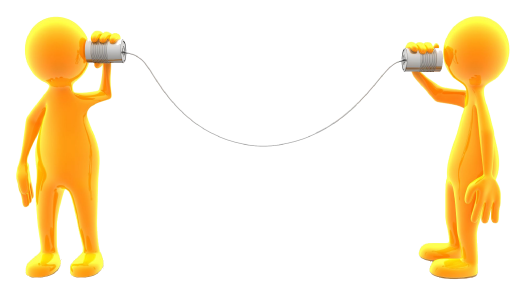 Attended Transfer
Attended Transfer allows for call screening. The person who is transferring the call will consult with the person who the call is being transferred to prior to accepting the call. 
Hit the Transfer button
Dial the extension number to transfer to
Scroll to the next page on the color screen by hitting the .. Button 
Hit the Attended Transfer Button
Talk to the person who is being calling
Hit the Transfer button
For example: Transfer 100 ..  Attended Transfer Talk  Transfer
In the event that a colleague does not want to accept a call the sequence is a little different
Hit the Transfer button
Dial the extension number to transfer to
Scroll to the next page on the color screen by hitting the .. Button 
Press the Attended Transfer Button
Tell the person who is calling
Hit the Split Button
Select the original call (it will be lit up red on the left side of the phone)
Take a message or blind transfer to a VM box
For example: Transfer 100  ..  Attended Transfer Talk  Split  Select Original Call  Take Message or Blind Transfer to VM box
On Demand Call Recording & Caller ID Block
Blind Transfer
Blind Transfer is when a call is sent directly to another phone. There is no consulting with a colleague prior to the call coming through. 
Hit the Transfer button
Dial the extension number to transfer to 
Hit the Blind Transfer button
For Example: Transfer 100  Blind Transfer
On Demand Call Recording allows for any call to be recorded. All recordings are started from when the command is entered. 
Press*2 at anytime to enable this feature
Caller ID Block is a great tool when you don’t want the person you are calling to know who you are. This may be used for the billing team
Dial *67 + Person’s Phone Number
For Example: *676317896669
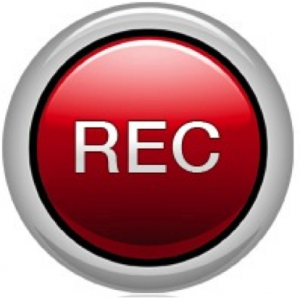 DND
Call History
View Previous Calls
All Calls Menu
Answered Calls Menu
Dialed Calls Menu
Missed Calls Menu
Transferred Calls Menu
The DND function will block all inbound calls. To Enable this feature hit the microphone button that has a line through it. To disable please press the same button again.
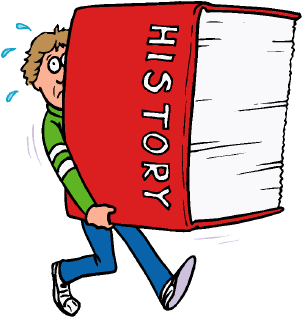 Button Diagram
.. Button 

Voicemail 

Menu Button

Conference Call Button

Speaker Phone
History Button

Private Hold


Mute Button or DND

Transfer